PVB Monthly Webinar: Small Group Breakout Sessions by Network
August 28th, 2023, at 12:30 PM
Overview
Upcoming 2023 Annual Conference
PVB Data overview
Small Group Breakout Sessions by Network
PVB Next Steps
Illinois Perinatal Quality Collaborative
2
Change your Name to:First Name Last Name (Hospital)
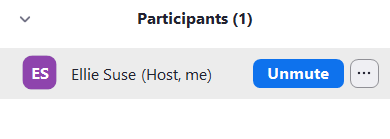 Hover over your name and click the 3 dots


Click Rename


Rename yourself as: First Name Last Name (Hospital)
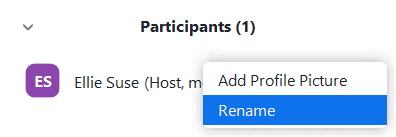 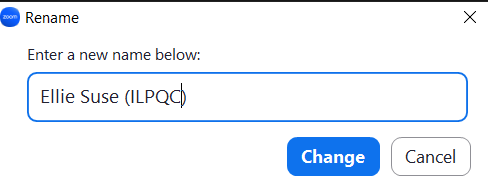 Illinois Perinatal Quality Collaborative
3
Thank you to our Discussion Leaders!
A special thank you to our leaders of today’s small group discussions!
These individuals have worked hard their hospitals to implement PVB Key strategies to reduce their NTSV C-Section Rate and achieve QI Excellence!
A special thank you to our leaders of today’s small group discussions!
These individuals have worked hard their hospitals to implement PVB Key strategies to reduce their NTSV C-Section Rate and achieve QI Excellence!
Advocate Condell: Sarah Allen
NorthShore Evanston Hospital: Dina Kapogianis
UIC: Stephanie Mendoza, Olga Marrero
MacNeal: Maria Lotesto, Karen Richardson
NM Kishwaukee: Angela Kennedy, Kelly Densberger
OSF St. Anthony: Courtenai Smith
CarleBroMenn: Keli Sidebottom
UPH Methodist: Mia Doty
Illinois Perinatal Quality Collaborative
4
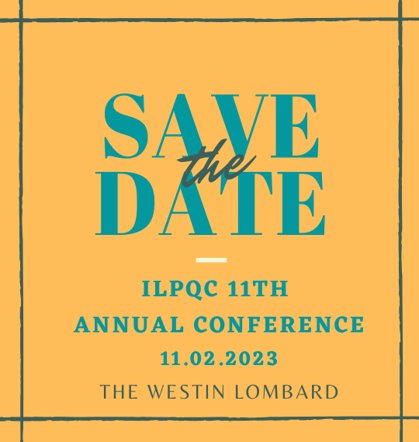 Registration Coming Soon!
The Westin Chicago Lombard
Hotel Room BlockComing Soon!
Illinois Perinatal Quality Collaborative
5
E.N.G.A.G.E. in ILPQC'sAnnual Conference 2023
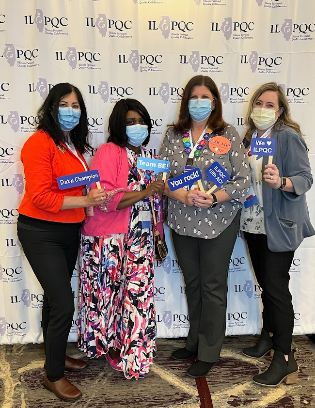 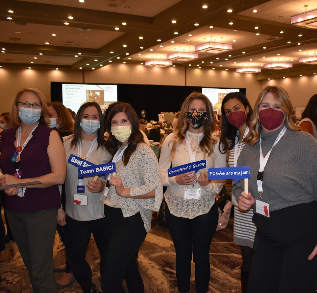 Exchange
Network 
Gain
Apply
Gather
Energize
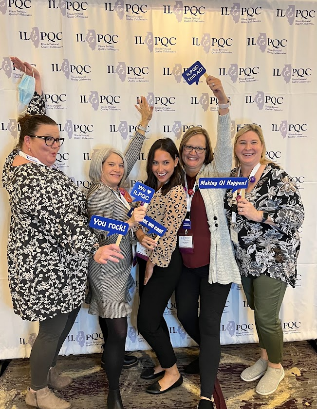 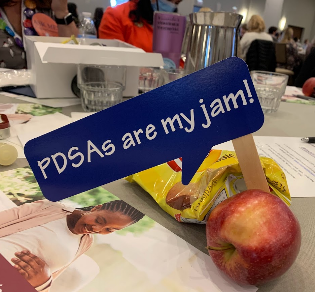 Make sure at least one physician champion and one nurse champion are there to represent your hospital.
6
Upcoming Annual Conference Prep
Illinois Perinatal Quality Collaborative
7
PVB AWARD CRITERIA
QI Excellence Award: 
All data submitted
6 key structure measures in place
Achieved all 3 process and outcome measures
≥ 80% of Providers and Nurses educated on ACOG/SMFM guidelines
≥ 70% of all NTSV C-Sections meeting ACOG/SMFM guidelines
NTSV C-Section Rate ≤ 23.6%
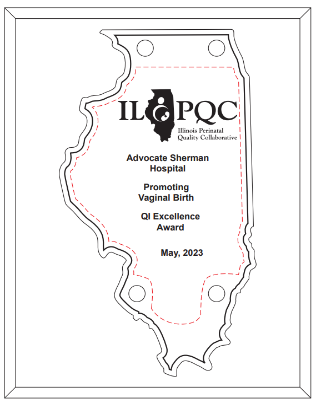 Illinois Perinatal Quality Collaborative
Your H
Your Hospital's Name Here!
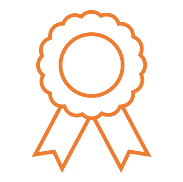 8
[Speaker Notes: QI Excellence Awards signify that you have achieved the initiative aims.   Did we change NTSV CS meeting criteria to 70%?]
Promoting Vaginal Birth
Moving from systems change to culture change to achieve success
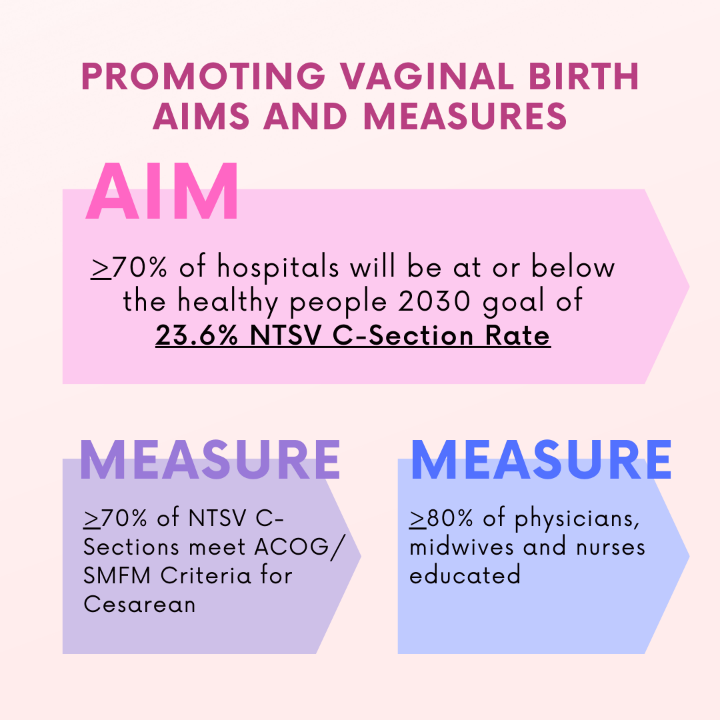 PVB Aims and Measures
Illinois Perinatal Quality Collaborative
10
[Speaker Notes: On ACOG/SMFM critera]
2023 PVB Focus
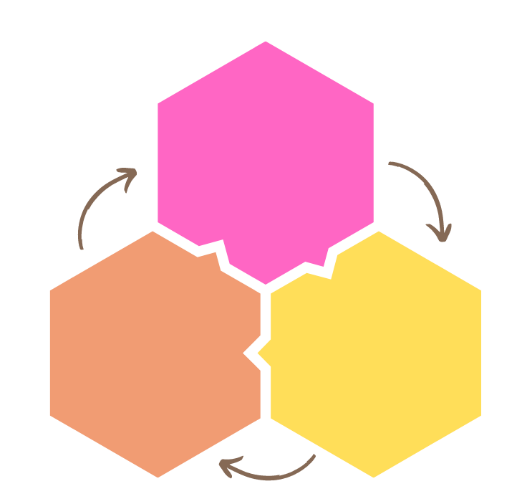 Helping all PVB teams to bring their NTSV C-Section Rates below 23.6%
NTSV C-Section Rate <23.6%
Increasing the % of NTSV C-Sections Meeting ACOG/SMFM Criteria with a focus on Failed Inductions and Second Stage Arrest to >70%
>70% Meeting ACOG/SMFM Criteria
Addressing Disparities
Identifying and addressing disparities in NTSV C-Section rates
Illinois Perinatal Quality Collaborative
11
PVB Key Strategies for Culture Change
Clinical Team Education and Buy-in
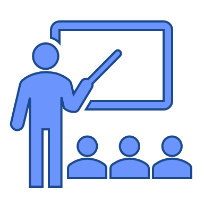 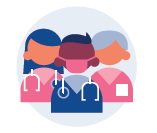 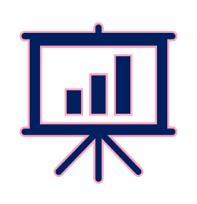 Delivery Decision Huddles and Checklist
Sharing Unblinded Provider-level NTSV C-Section Rates
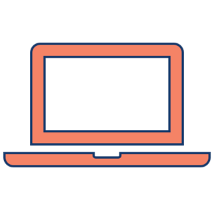 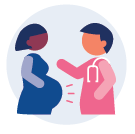 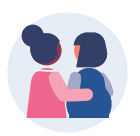 Educating patients and shared decision making
Fallout Reviews of cases not meeting ACOG/SMFM Criteria
Labor Management Support
NTSV C-Section Rate by Hospital: Aim >70% hospitals at goal
Goal: < 23.6%
All ILPQC Rate: 23.4%
Illinois Perinatal Quality Collaborative
13
[Speaker Notes: If 7 more hospitals achieve <23.6%,  we will achieve 70% of Illinois hospitals at goal  FIX THE 35% ARROW]
Level I & II Hospitals
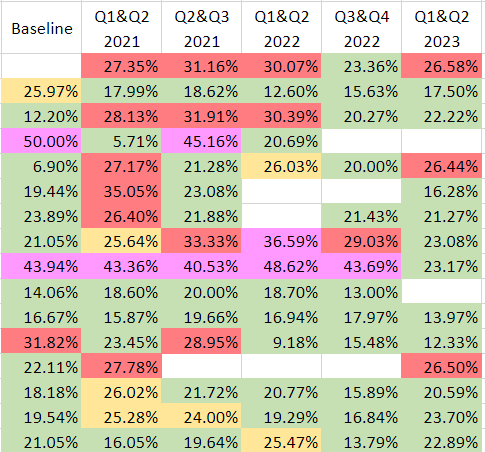 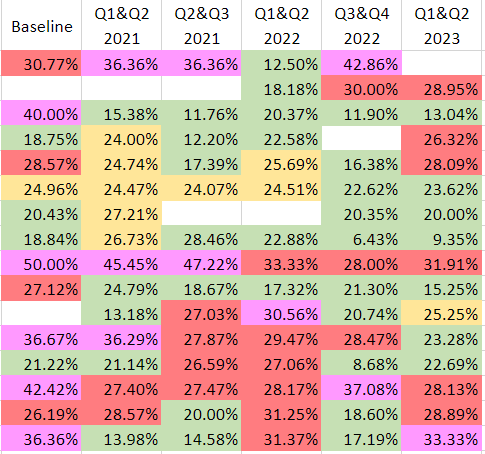 14
Level II+ Hospitals
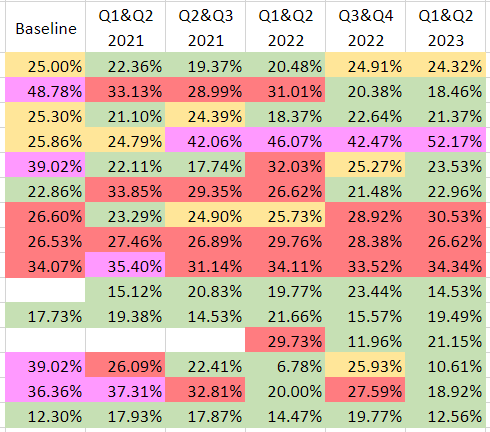 15
Level III Hospitals
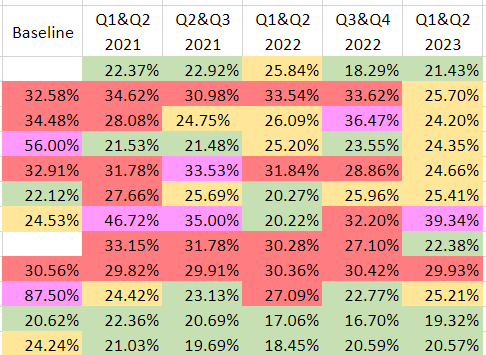 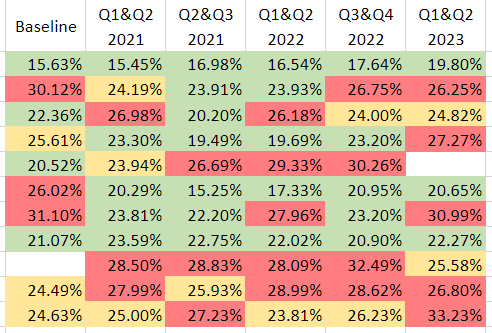 16
NTSV C-Section Rate by Hospital: Aim >70% hospitals at goal
Goal: 70% of hospitals achieving NTSV C-Section Rate Goal
17
NTSV C-Sections Meeting ACOG/SMFM Criteria
Work on Fall Out Reviews for Failed Inductions!!
2023 Focus Improving % Second Stage Arrest 
& 
Failed Induction 
 meeting criteria
Goal: > 70%
Illinois Perinatal Quality Collaborative
18
Addressing disparities:NTSV C-Section Rate by Race and Ethnicity
23.7%
23.0%
Goal: <23.6%
Illinois Perinatal Quality Collaborative
19
Addressing disparities:NTSV C-Section Rate by Race and Ethnicity
Goal: <23.6%
Illinois Perinatal Quality Collaborative
20
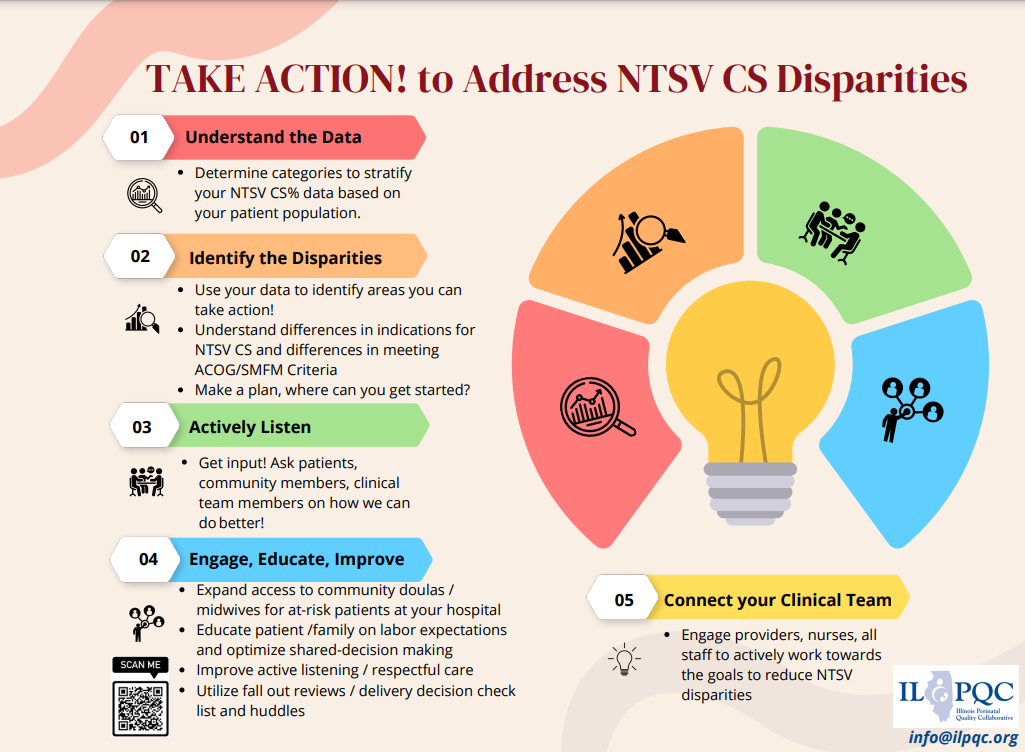 Steps to Address NTSV C-Section Disparities

Available in toolkit
Illinois Perinatal Quality Collaborative
21
Small Group Breakout Sessions
Get ready to share!
Thank you to our Discussion Leaders!
A special thank you to our leaders of today’s small group discussions!
These individuals have worked hard their hospitals to implement PVB Key strategies to reduce their NTSV C-Section Rate and achieve QI Excellence!
A special thank you to our leaders of today’s small group discussions!
These individuals have worked hard their hospitals to implement PVB Key strategies to reduce their NTSV C-Section Rate and achieve QI Excellence!
Advocate Condell: Sarah Allen
NorthShore Evanston Hospital: Dina Kapogianis
UIC: Stephanie Mendoza, Olga Marrero
MacNeal: Maria Lotesto, Karen Richardson
NM Kishwaukee: Angela Kennedy, Kelly Densberger
OSF St. Anthony: Courtenai Smith
CarleBroMenn: Keli Sidebottom
UPH Methodist: Mia Doty
Illinois Perinatal Quality Collaborative
23
Change your Name to:First Name Last Name (Hospital)
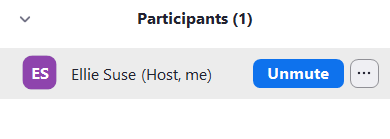 Hover over your name and click the 3 dots


Click Rename


Rename yourself as: First Name Last Name (Hospital)
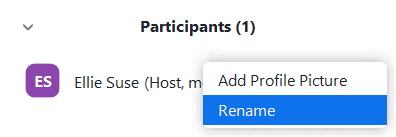 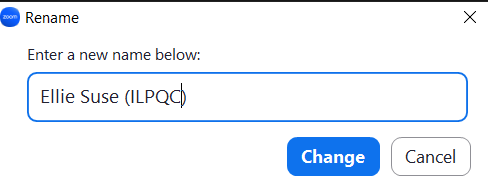 Illinois Perinatal Quality Collaborative
24
Get Ready to Share!!
Illinois Perinatal Quality Collaborative
25
Choose the Breakout Session Based on your Perinatal Network
Group 1:  University of Chicago + UIC
Group 2: Northwestern + Stroger
Group 3: Loyola + Rush
Group 4: St. Francis+ St. Johns
Group 5: Rockford + Cardinal Glennon
Illinois Perinatal Quality Collaborative
26
ILPQC is here to help you get across the finish line!
We are here to help!
We are here to support!
Schedule a personalized QI Support Call, email info@ilpqc.org to schedule a check-in call 
Check-in calls planned with all teams not yet achieving key aims.
Illinois Perinatal Quality Collaborative
27
Upcoming PVB Calls
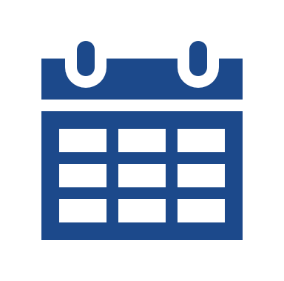 Illinois Perinatal Quality Collaborative
28
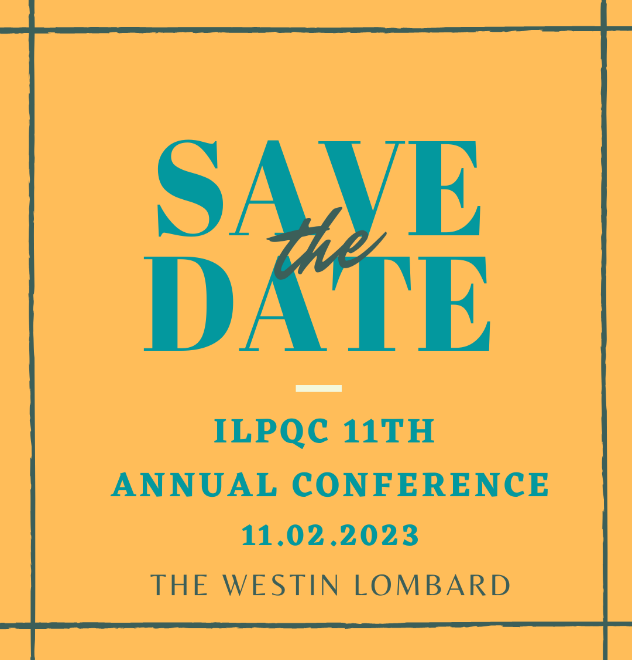 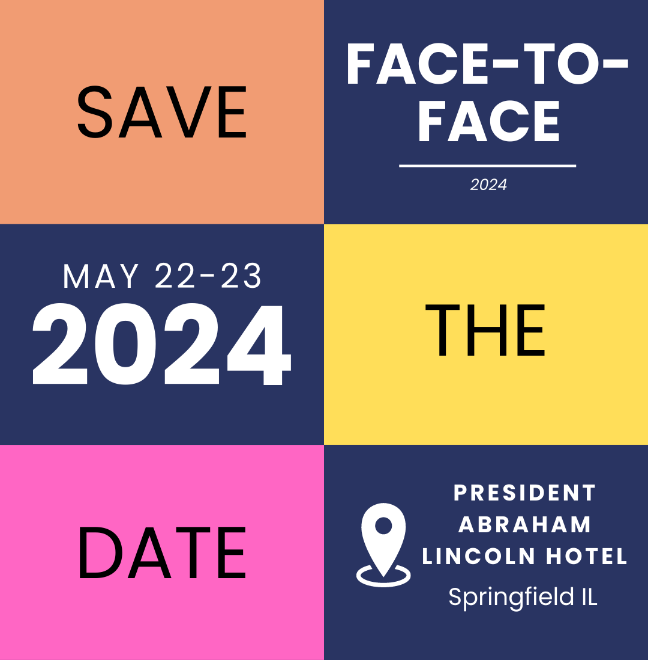 Illinois Perinatal Quality Collaborative
29
Thanks to our Funders
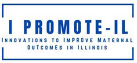 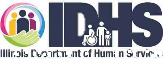 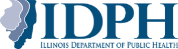 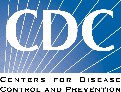 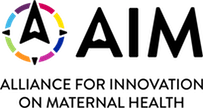 In kind support:
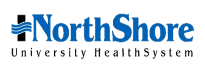 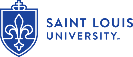 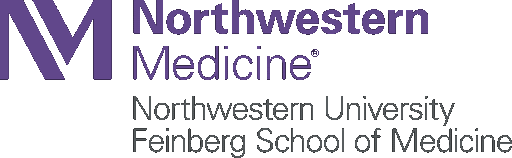 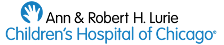